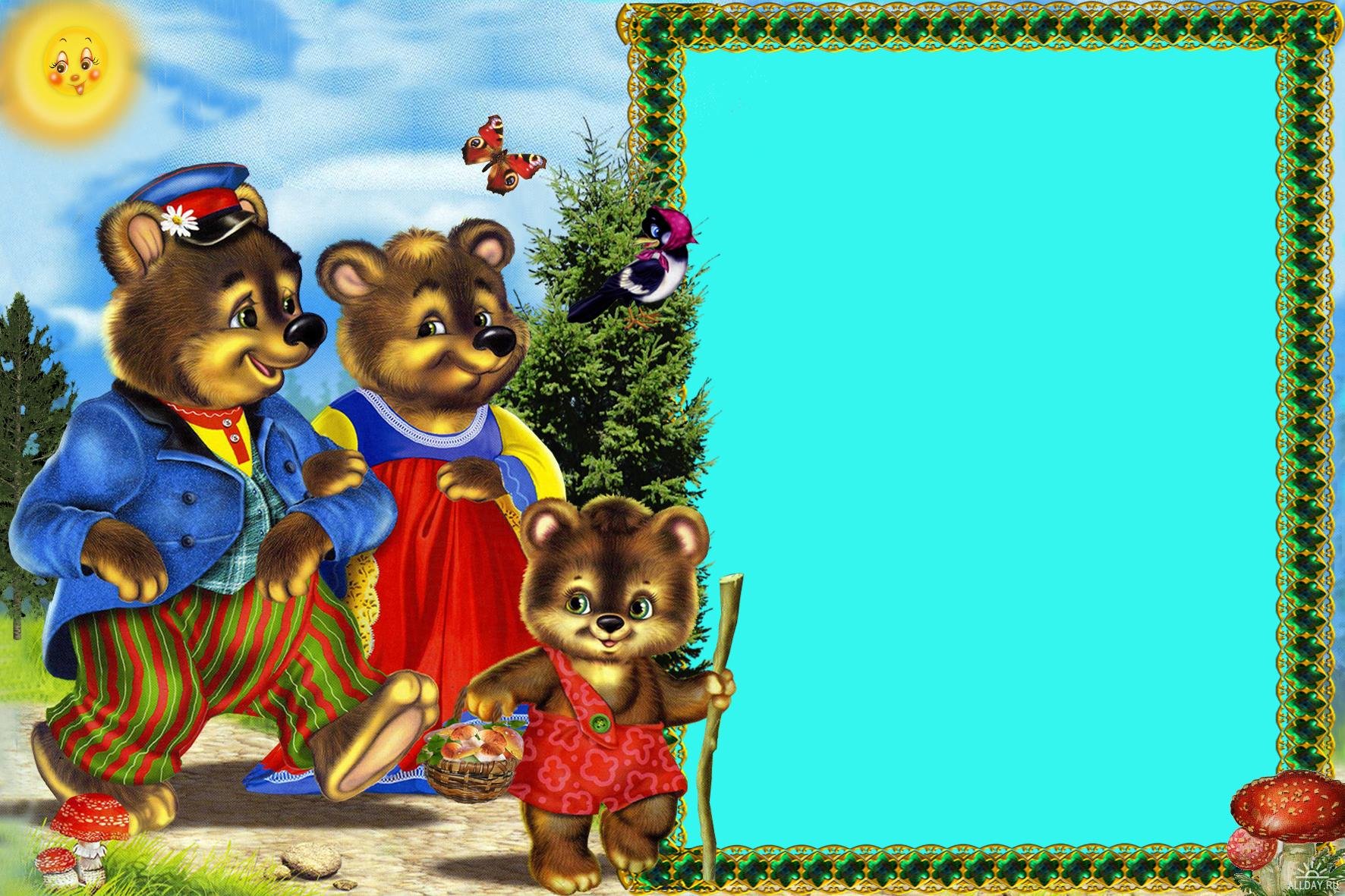 Муниципальное бюджетное образовательное дошкольное учреждение города Иркутска 
детский сад № 61
Сказочная викторина











Выполнила воспитатель: 
Горбунова Инна Владимировна
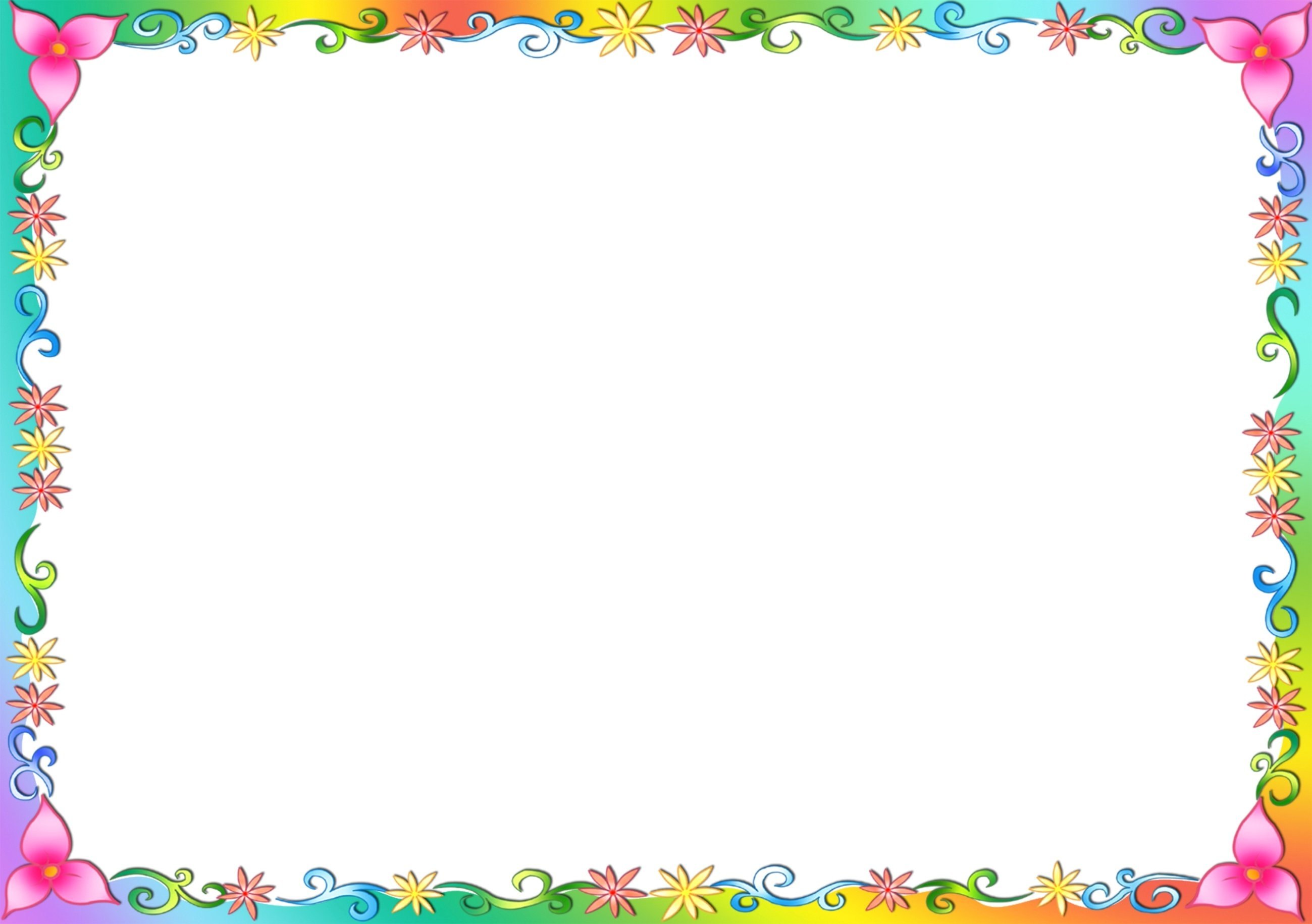 Что за сказка: кошка, внучка, мышь, ещё собака Жучка: деду с бабой помогали корнеплоды собирали?
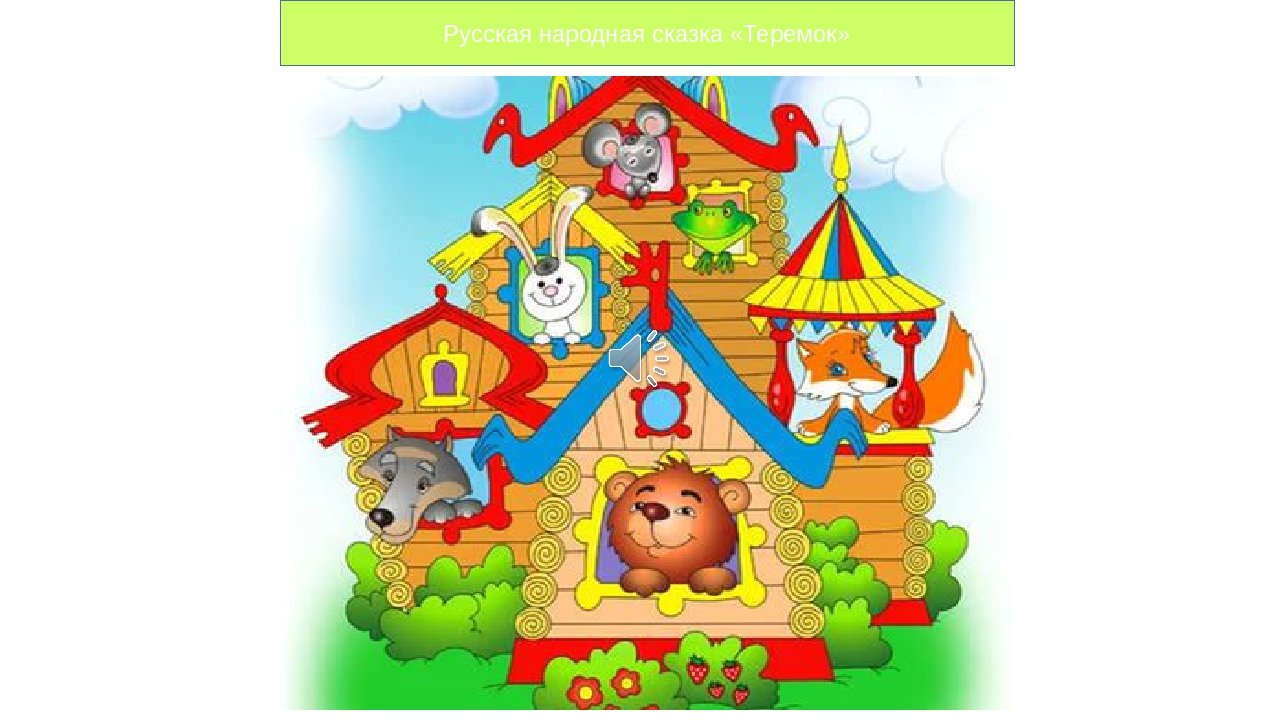 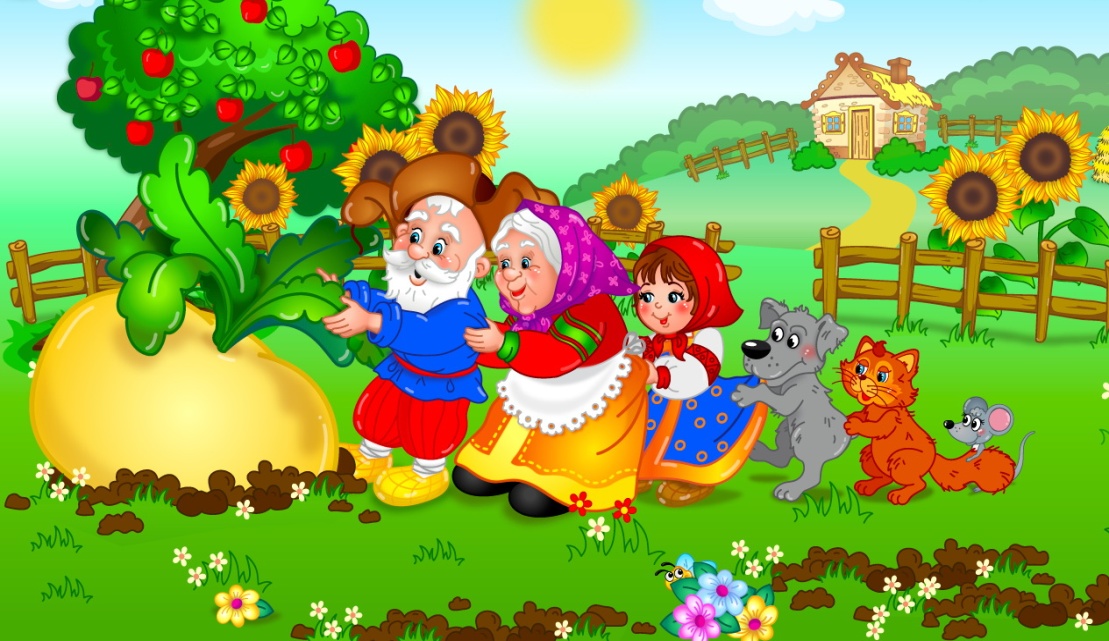 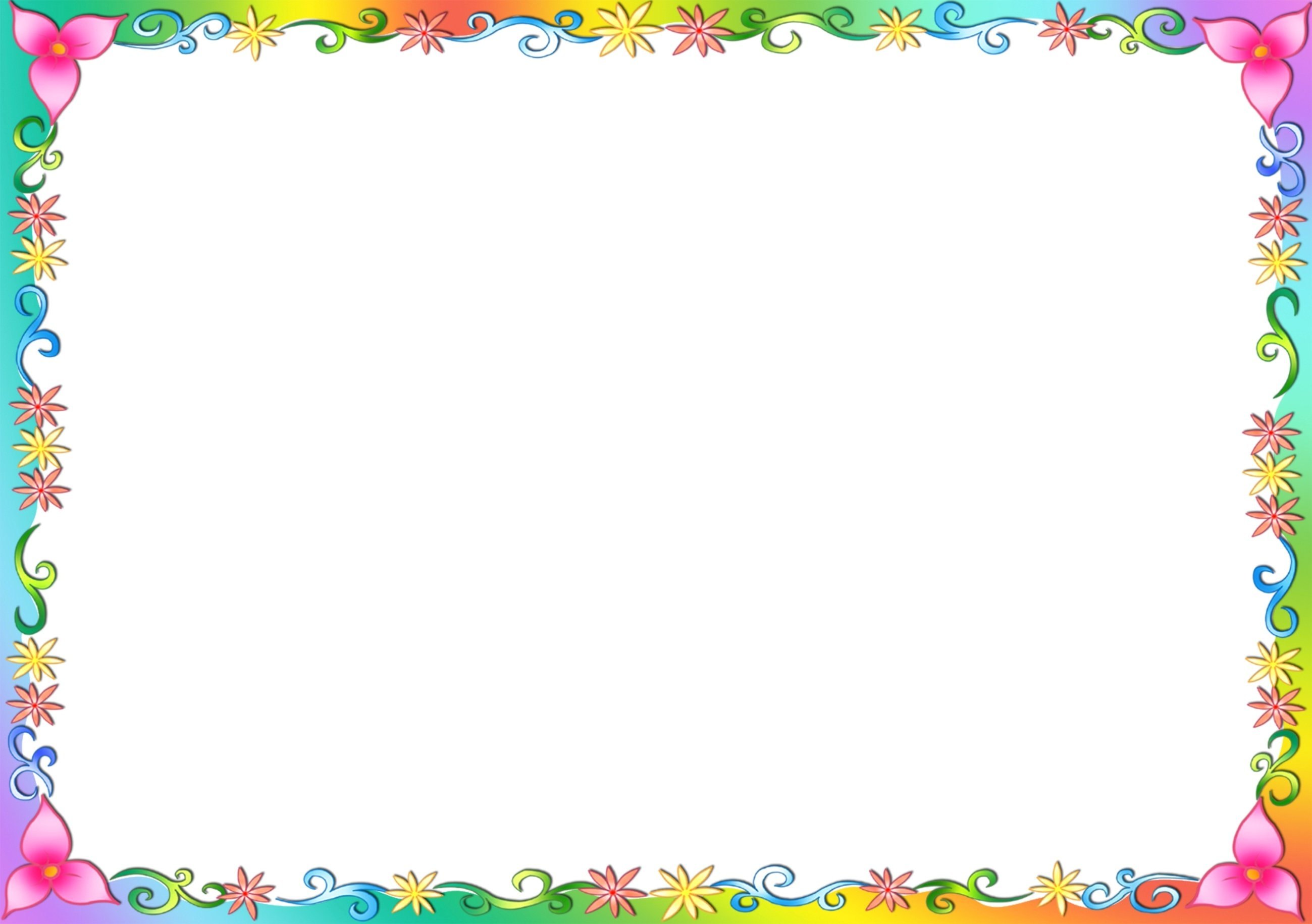 Возле леса, на опушке трое их живёт в избушке. Там три стула и три кружки, три кровати, три подушки. Угадайте без подсказки, кто герои этой сказки ?
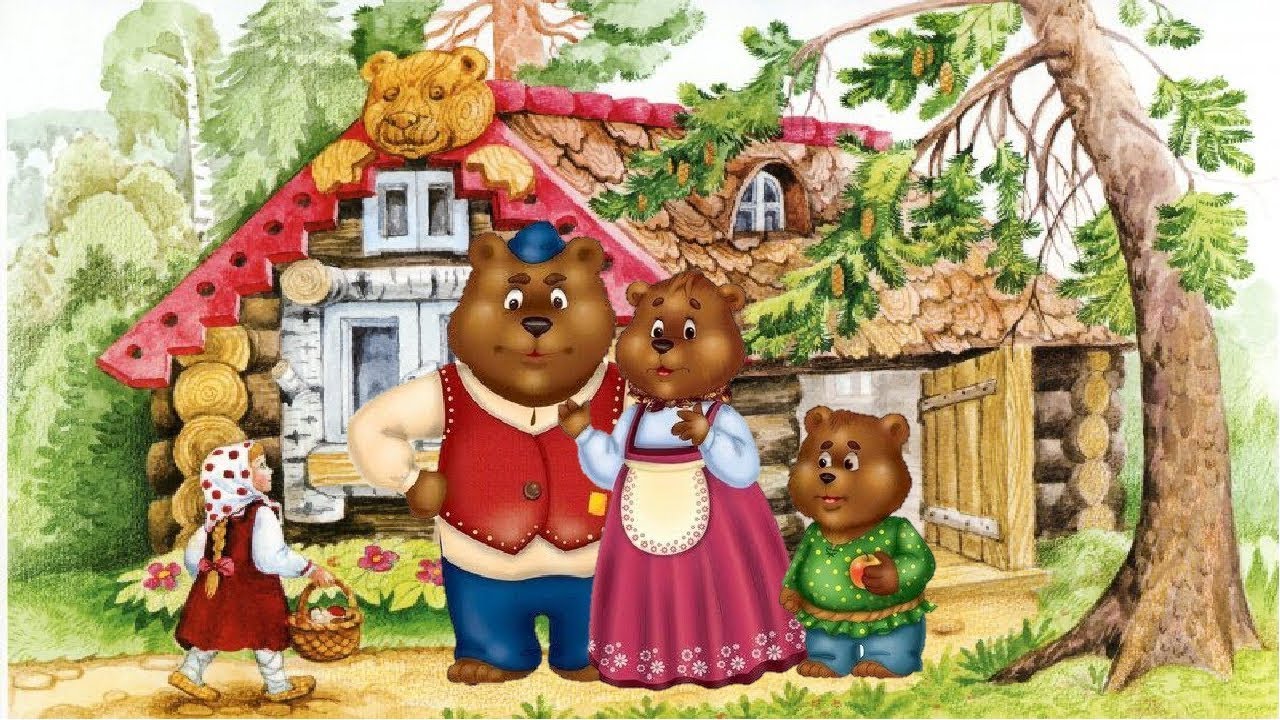 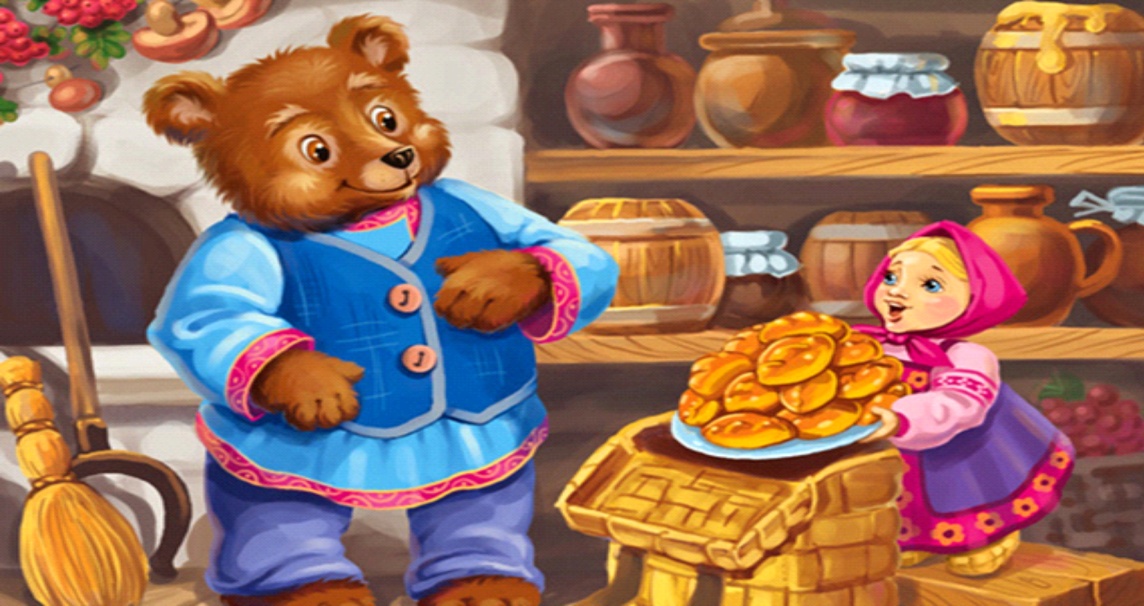 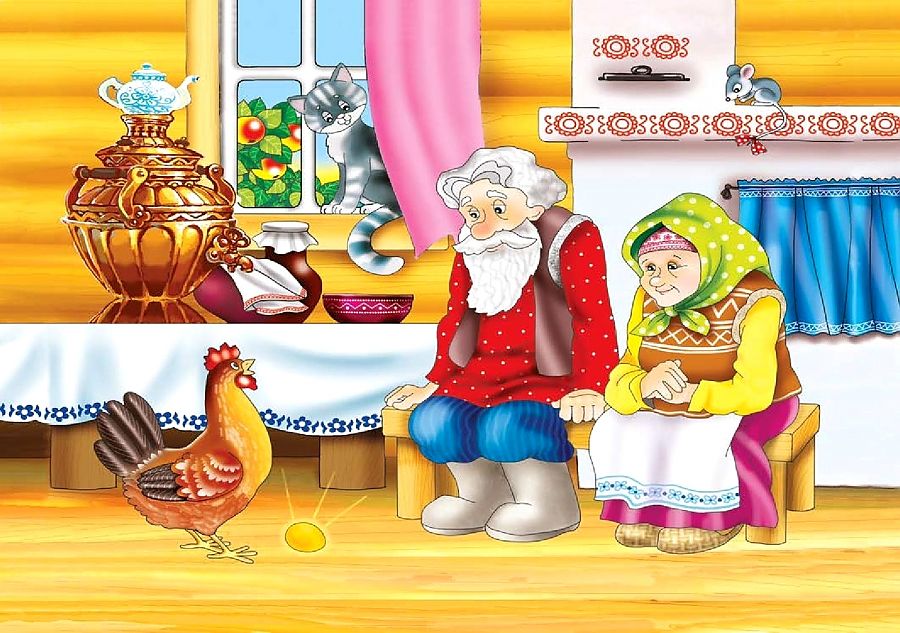 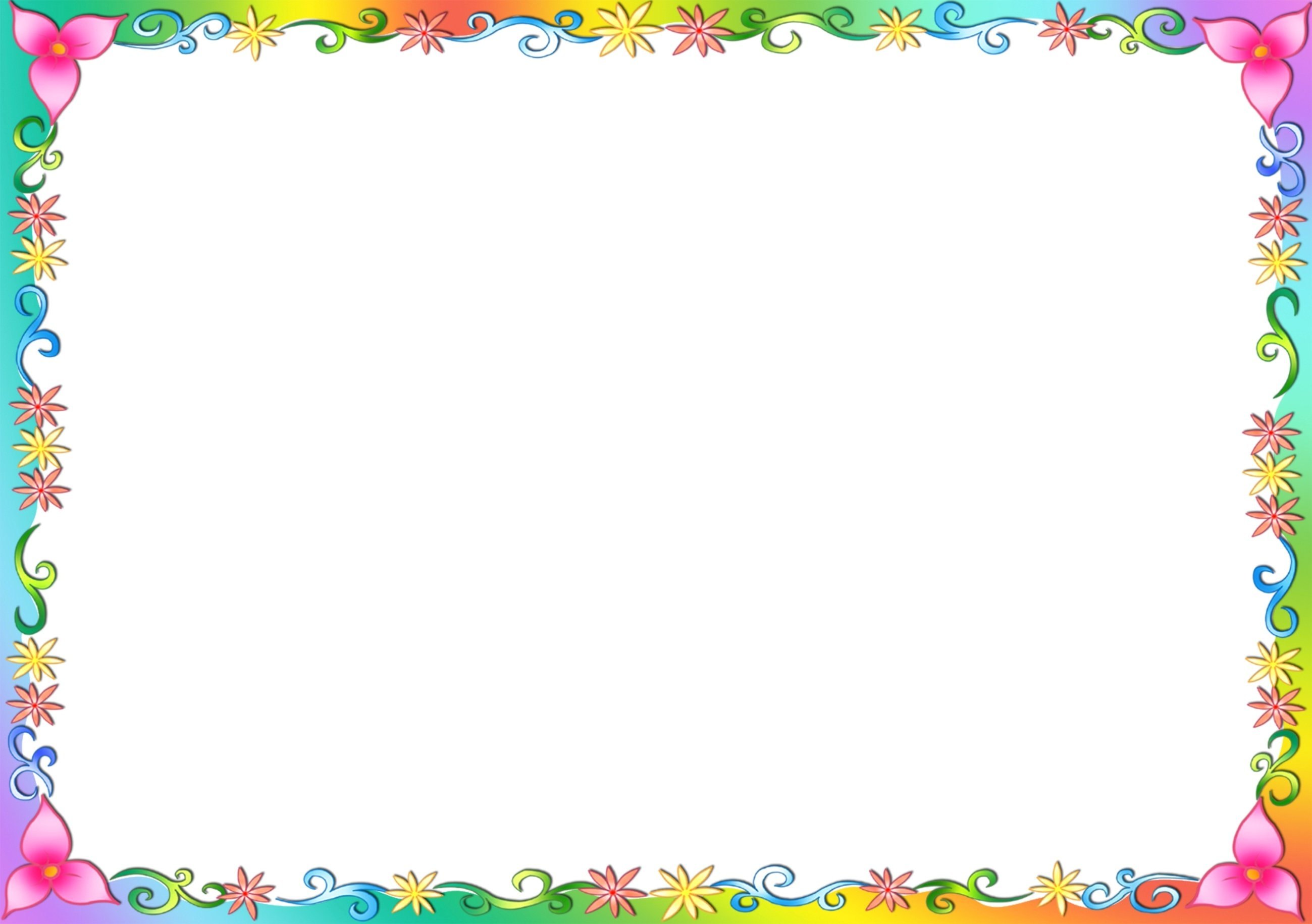 И в пути он песню пел. Съесть его хотел зайчишка, серый волк и бурый мишка. А когда малыш в лесу встретил рыжую лису, от неё уйти не смог. Что за сказка?
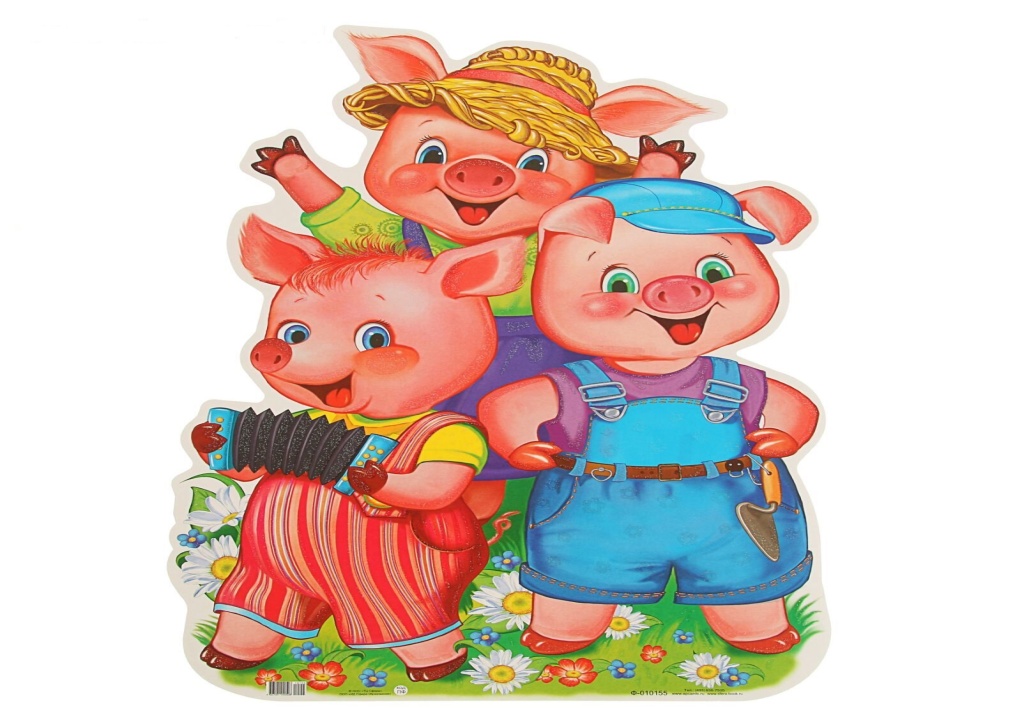 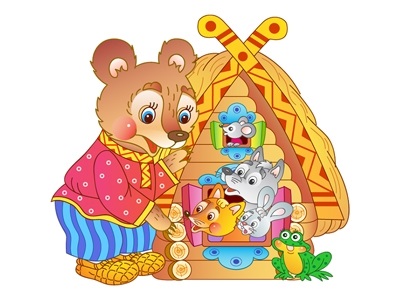 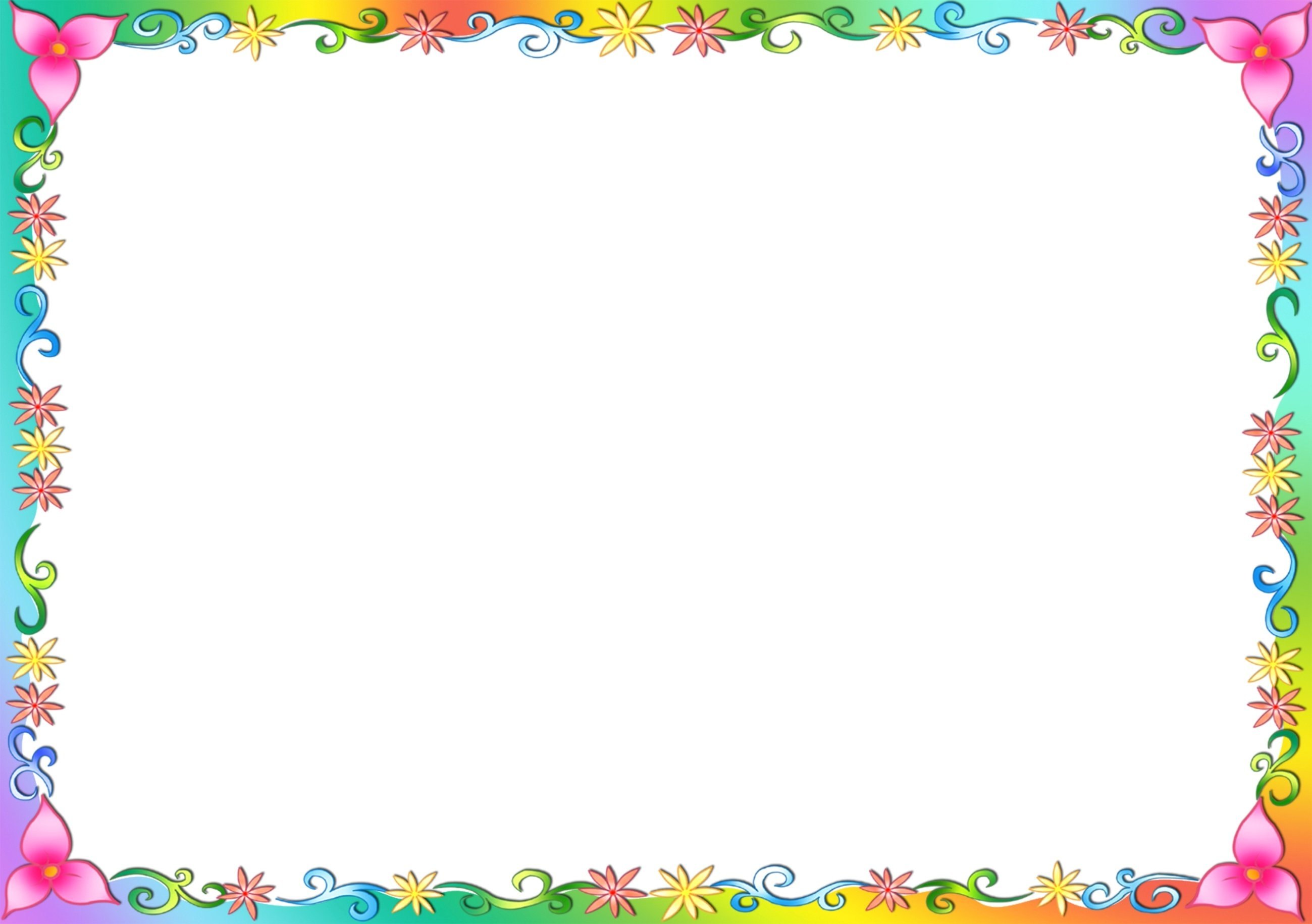 Кто в корзине Машу нёс, кто садился на пенёк и хотел съесть пирожок?
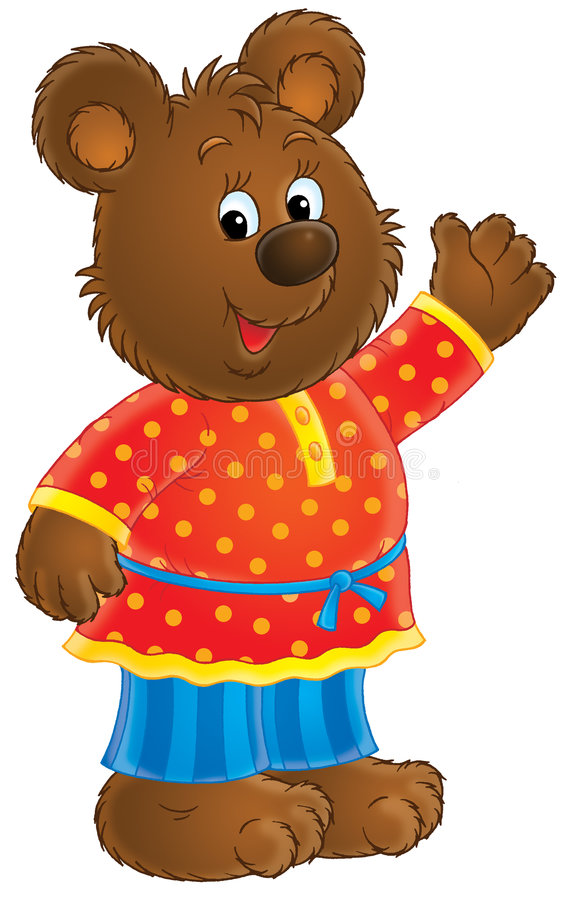 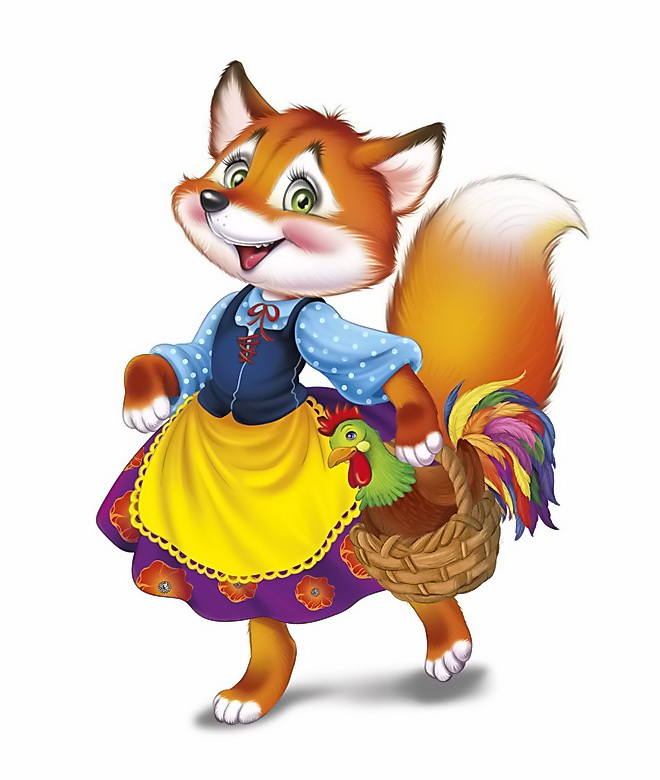 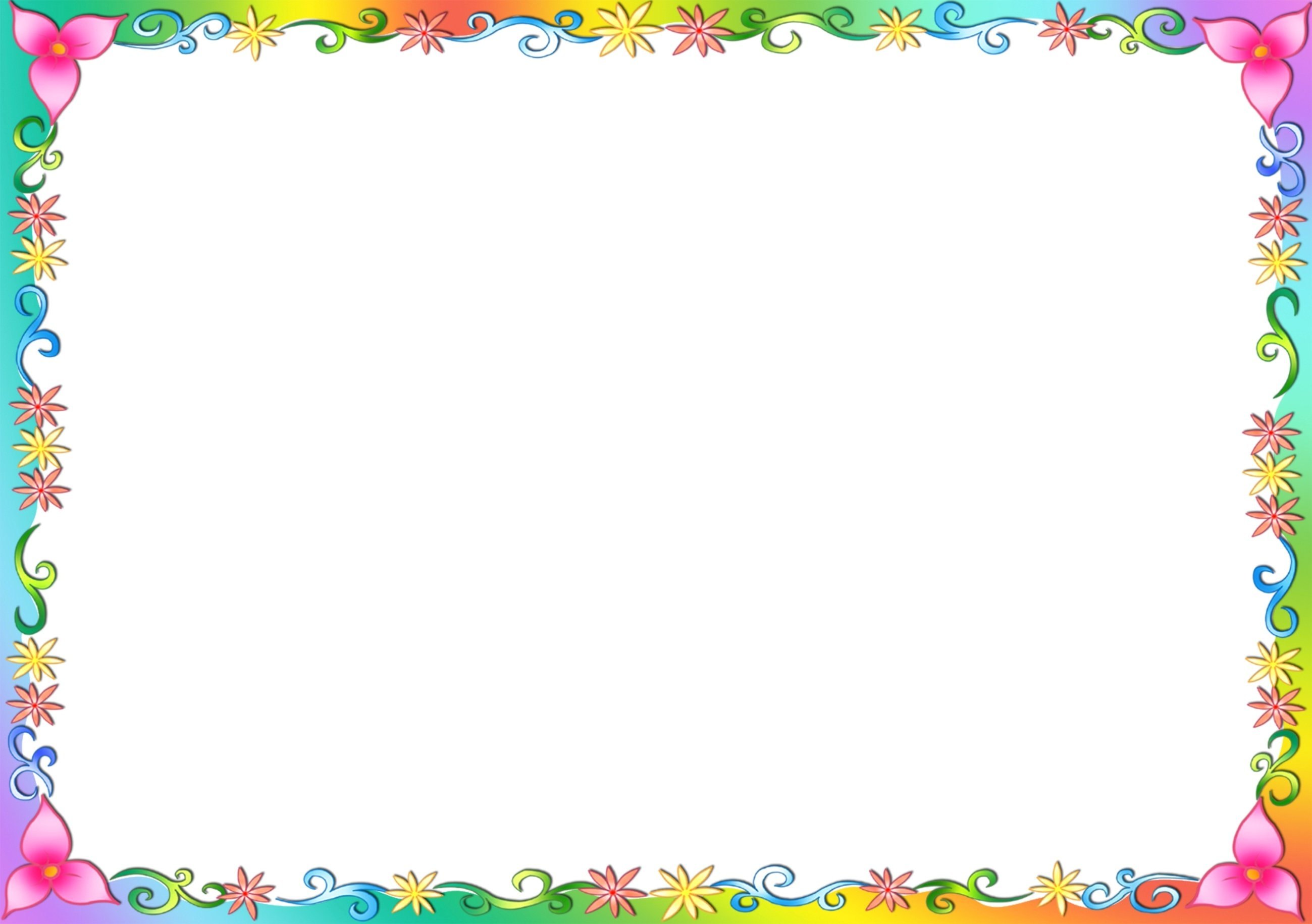 Поселились в той избушке очень разные зверюшки. Попросился к ним и мишка, только ведь медведь не мышка, влезть и так и сяк старался, сверху сел и дом сломался.
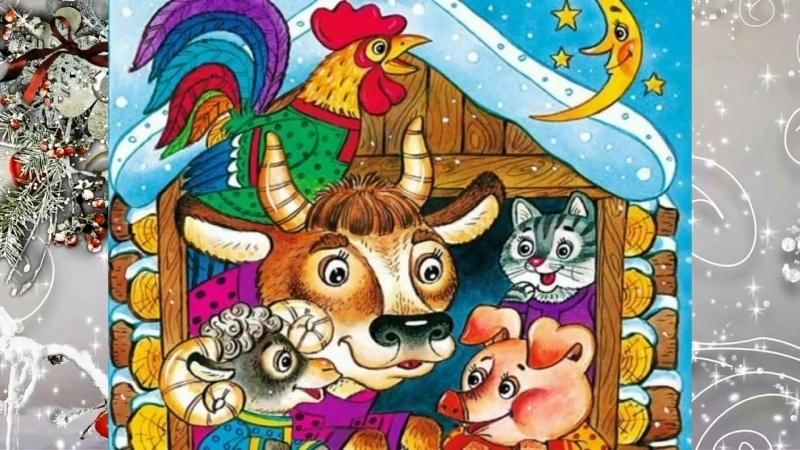 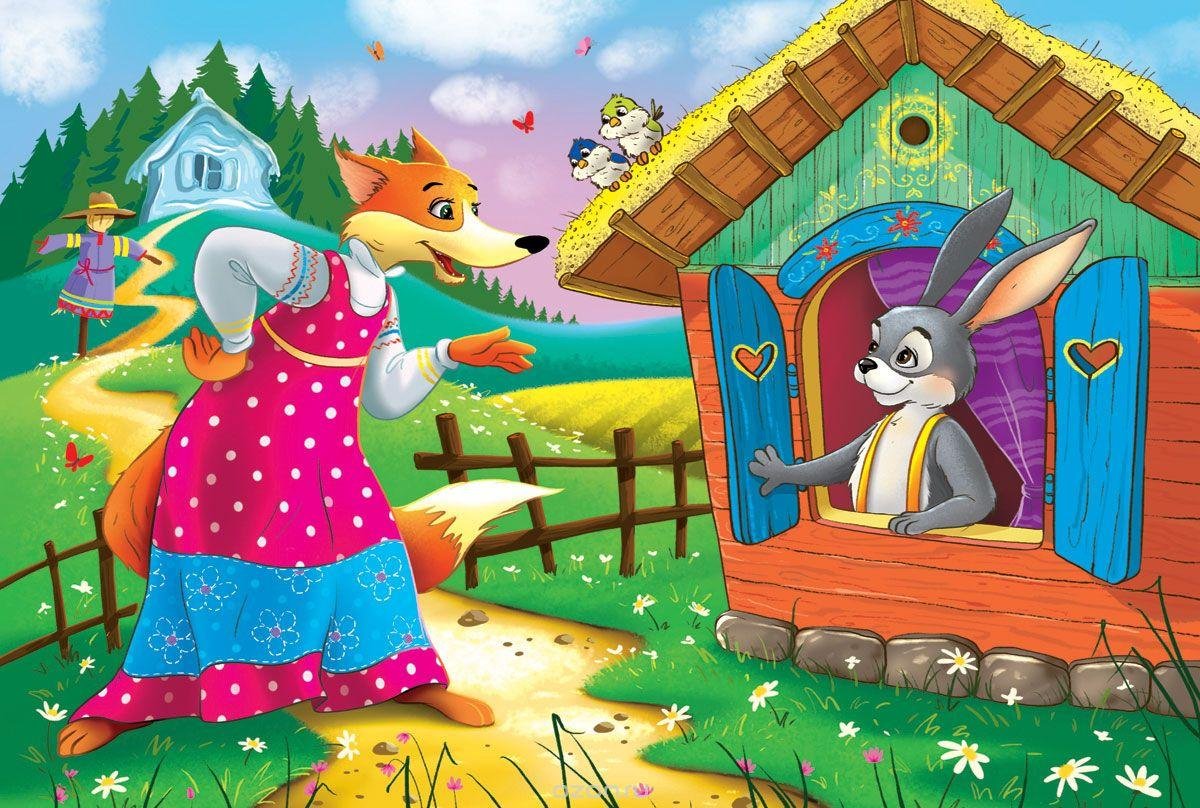